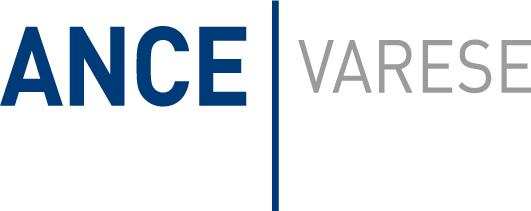 Riqualificare il patrimonio
Ediltek Malpensa Fiere, 2 ottobre 2015
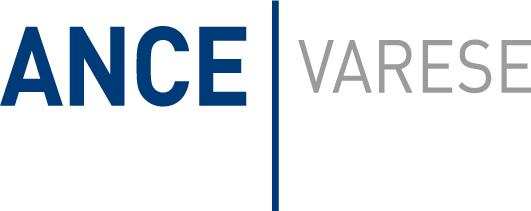 La responsabilità di far nascere una nuova domanda
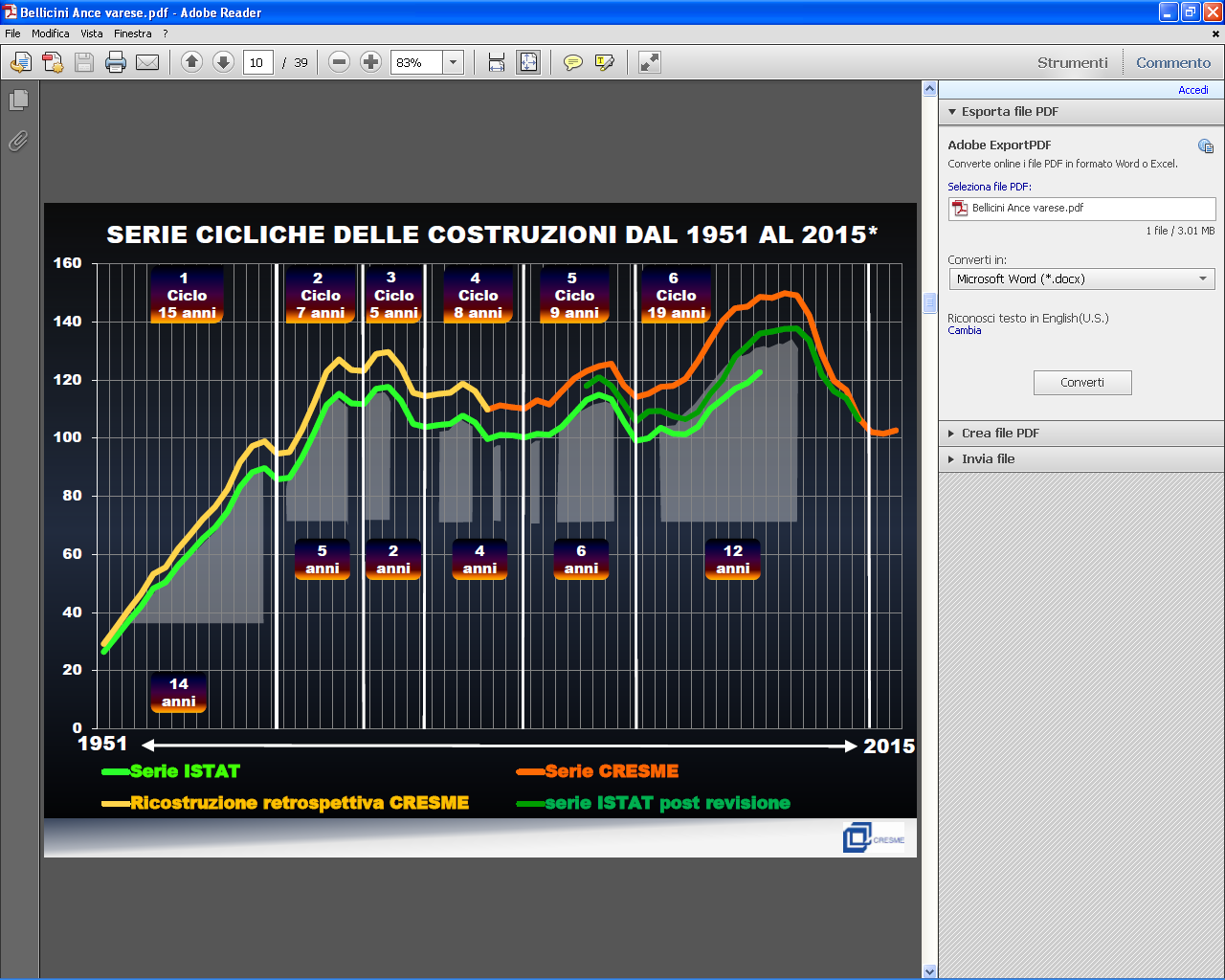 Ediltek Malpensa Fiere, 2 ottobre 2015
I mercati del “dopo crisi”
Ediltek Malpensa Fiere, 2 ottobre 2015
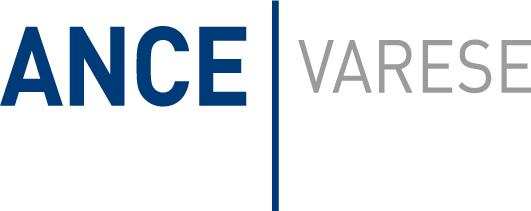 Quale futuro?
Mercato delle riqualificazioni ovvero del riuso (70% del mercato)
Nuove tecnologie per nuovi edifici (30% del mercato) e attenzione al ciclo di vita (performance e manutenzioni programmate) e alla sostenibilità
BIM, ovvero simulazione del processo costruttivo e del funzionamento dell’edificio. Nuovo rapporto con i committenti pubblici e privati
Integrazione tra costruzioni e servizi, quali esperienze in atto?
Estero, questo sconosciuto. Quali opportunità? E a quali condizioni?
Reti e collaborazioni. Piccolo è bello solo a certe condizioni. Altrimenti bisogna diventare grandi: quali modelli e quali percorsi?

La filiera delle costruzioni edili: qual è il nostro compito?
Ediltek Malpensa Fiere, 2 ottobre 2015
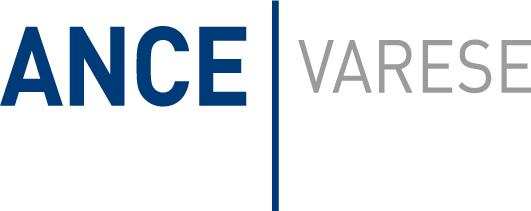 Imparare a farsi le giuste domande

• in che case abitiamo?
• quanto spendiamo per farle funzionare?
• che valore hanno sul mercato?
• come possiamo incrementare questo valore?
•  come possiamo ridurre la spesa di funzionamento e le spese manutentive?
•  come possiamo rendere più salubri le nostre case?
Ediltek Malpensa Fiere, 2 ottobre 2015
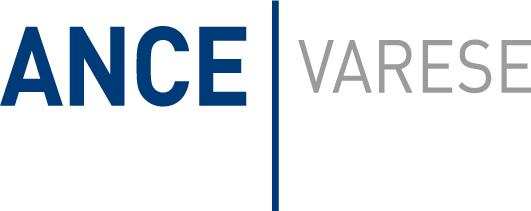 Siamo ricchi di condomini energivori… 
In Italia ci sono 11 milioni di edifici 
dei quali 1 milione sono condomini 
che sommano 27 milioni di unità immobiliari 
delle quali circa 14 milioni sono alloggi residenziali occupati da famiglie 
e il rimanente sono locali utilizzati per altri scopi, dal direzionale al commerciale
Ediltek Malpensa Fiere, 2 ottobre 2015
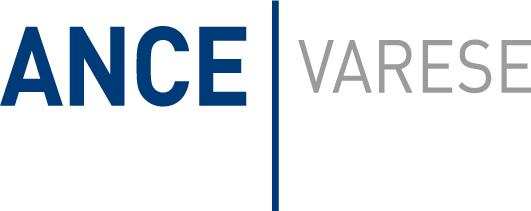 ...per lo più concentrati in poche regioni

Considerando l’insieme dei condomini italiani, le regioni che presentano la maggior incidenza sono:
•  la Lombardia, con il 17,0% di edifici e il 18,3% delle unità immobiliari residenziali
•  il Lazio, con il 9,9% degli edifici e l’11,9% di unità immobiliari residenziali
à In sostanza Lombardia e Lazio rappresentano il 27% dei condomini italiani e oltre il 30% degli alloggi presenti nei condomini
Seguono poi Emilia Romagna e Campania, entrambe con oltre l’8% di condomini sul totale nazionale, e poi Piemonte e Veneto
Il Trentino Alto Adige rappresenta poco meno del 2% (circa 20.000 condomini)
Ediltek Malpensa Fiere, 2 ottobre 2015
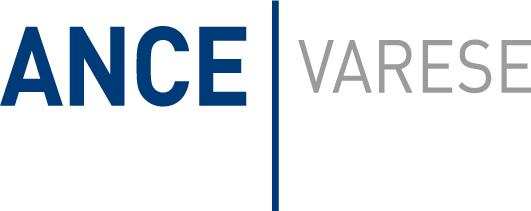 Un grande patrimonio sul quale intervenire 
• Il 60% circa dei condomini italiani è stato edificato prima del 1976, anno in cui per la prima volta fu introdotta una normativa che prescriveva per legge criteri di efficienza energetica negli edifici 
• ma ben l’82% dei condomini in Italia è stato edificato prima dell’avvento della Legge 10/1991, la prima vera legge italiana sull’efficienza energetica.
Ediltek Malpensa Fiere, 2 ottobre 2015
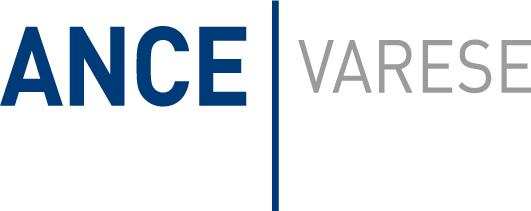 Condomini con impianti vecchi 

Recenti indagini evidenziano come su circa 400.000 condomini nei quali sono presenti impianti centralizzati di riscaldamento, il 62,5% di essi abbiano impianti vecchi di oltre 15 anni ed obsoleti, spesso inefficienti secondo i più recenti parametri e standard di consumo ed efficienza, e avrebbero bisogno di interventi di riqualificazione al fine di migliorare l’efficienza energetica e il comfort abitaitivo, oltre che a promuovere un migliore uso delle fonti energetiche e anche un risparmio in termini di combustibili utilizzati.
Ediltek Malpensa Fiere, 2 ottobre 2015
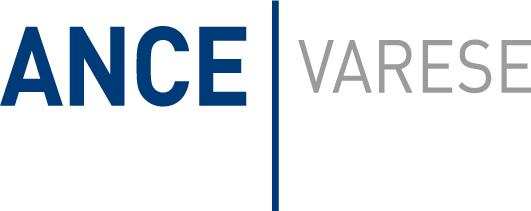 Efficienza energetica pessima 
•  Secondo dati Istat, il 22,5% dei condomini si trova in mediocre o pessimo stato di conservazione. 
•  Secondo recenti stime ogni anno questi condomini consumano 4 milioni di Tonnellate Equivalenti di Petrolio (TEP) ed emettono circa 15 milioni di tonnellate di CO2. 
•  Questi dati evidenziano l’importanza quantitativa dell’impatto che una politica attenta di intervento ai fini di riduzione dei consumi e miglioramento dell’efficienza energetica potrebbe comportare per i condomini e, non secondariamente, per le politiche di contenimento delle emissioni di CO2.
Ediltek Malpensa Fiere, 2 ottobre 2015
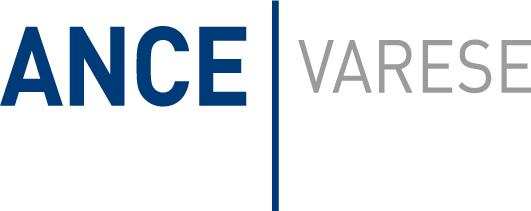 Cosa ci dice l’Europa? 
•  Le direttive europee obbligano l’Italia a promuovere un’edilizia che consumi meno energia, che produca meno CO2 e che certifichi il livello di consumo delle nostre abitazioni e dei nostri fabbricati... ma l’Italia come sempre è in ritardo! 
•  Entro il 2020 tutte le nuove costruzioni private dovranno essere a “energia quasi zero” 
•  Entro il 2018 tutti gli edifici pubblici di nuova costruzione dovranno rispettare i parametri europei 
•  Dal 2014 ogni anno il 3% delle superficidi edifici pubblici esistenti dovranno essere rese efficienti dal punto di vista energetico
Ediltek Malpensa Fiere, 2 ottobre 2015
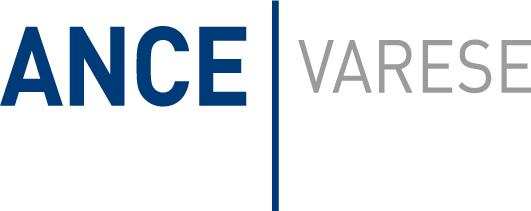 Cosa fare? 
• Intervenire nei condomini con adeguate scelte di efficientamento energetico, di manutenzione ordinaria e straordinaria, valutando la sostenibilità non solo economica ma soprattutto ambientale è oggi un obiettivo che devono porsi tutti i soggetti interessati 
• E’ una politica che deve essere promossa e sviluppata proprio dagli amministratori condominiali, in quanto una buona gestione del condominio, efficiente dal punto di vista energetico ed efficace dal punto di vista del comfort abitativo, comporta notevoli risparmi sui costi di gestione degli alloggi e dei condomini e soprattutto un miglior benessere delle famiglie e dei soggetti che vivono e lavorano nelle unità immobiliari condominiali.
Ediltek Malpensa Fiere, 2 ottobre 2015
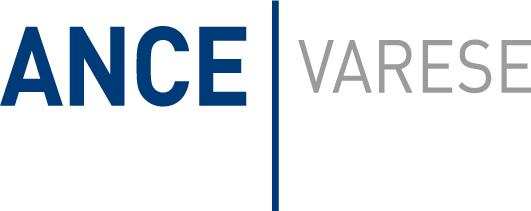 Chi lo deve fare? Un appello…
• Queste politiche di intervento possono contare su un insieme di oltre 25.000 amministratori professionali che amministrano circa 600.000 condomini in Italia e di almeno, secondo le stime, altri 30.000 amministratori non professionali. 
• Un vero e proprio esercito di soggetti che potrebbero essere promotori e attivatori di nuove politiche di intervento di manutenzione ordinaria e straordinaria nei condomini.
Ediltek Malpensa Fiere, 2 ottobre 2015
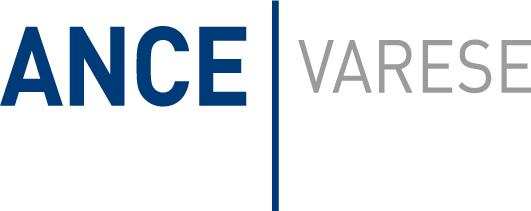 Cosa possiamo fare? 
• usare bene gli incentivi • statali 
• regionali • comunali 
• promuovere lavori di ristrutturazione energetica e strutturale nei condomini 
• avviare audit energetici dei condomini per sviluppare adeguati business plan
Ediltek Malpensa Fiere, 2 ottobre 2015
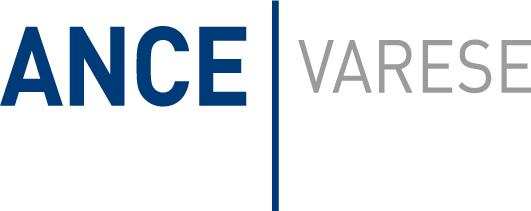 Quindi?
Un nuovo posizionamento sul mercato a prescindere dalle dimensioni della propria azienda (c’è spazio per interventi di qualsiasi dimensione)
Le domande più importanti che un professionista o un imprenditore può porsi sono: per che cosa sono qualificato? Per che cosa voglio farmi conoscere dal mercato? Quale è il mio segmento di mercato?
Ediltek Malpensa Fiere, 2 ottobre 2015
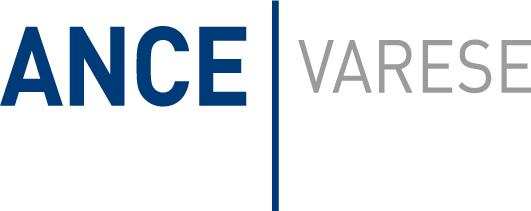 Non pretendiamo che le cose cambino, se continuiamo a fare le stesse cose. 
La crisi può essere una grande benedizione per le persone e le nazioni, perché la crisi porta progressi.La creatività nasce dalle difficoltà come il giorno nasce dalla notte oscura. E' nella crisi che sorge l'inventiva, le scoperte e le grandi strategie. Chi supera la crisi supera sé stesso senza essere superato. Chi attribuisce alla crisi i suoi fallimenti e disagi, inibisce il proprio talento e attribuisce più valore ai problemi che alle soluzioni. Il più grande inconveniente delle persone e delle nazioni è la pigrizia nel cercare soluzioni e vie di uscita ai propri problemi.Senza crisi non ci sono sfide, senza sfide la vita è una routine, una lenta agonia.Senza crisi non c'è merito. E' nella crisi che emerge il meglio di ognuno, perché senza crisi tutti i venti sono solo lievi brezze. Parlare di crisi significa incrementarla, e tacere nella crisi è esaltare il conformismo. Invece, lavoriamo duro.Finiamola una volta per tutte con l'unica crisi pericolosa, che è la tragedia di non voler lottare per superarla.
Albert Einstein
Ediltek Malpensa Fiere, 2 ottobre 2015